Topic 3.  Communications Management
[Speaker Notes: хочу похвалить: всех тех, кто выполняет домашние задания, последнее время очень активизировались.
I want to praise everyone who does their homework, they have become very active lately.
lately, as you noticed, I have not given homework.
but that doesn't mean the homework has stopped.
this week you will already receive individual assignments in the chat to prepare for the upcoming seminars. so be careful]
Content
Communications in the magament process
1
Communication process
2
Conflict  in the organizacion
3
Negotiations, mediation
4
[Speaker Notes: Переговоры, посредничество]
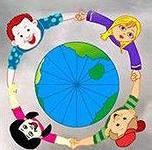 Question  2
Communication process 沟通过程
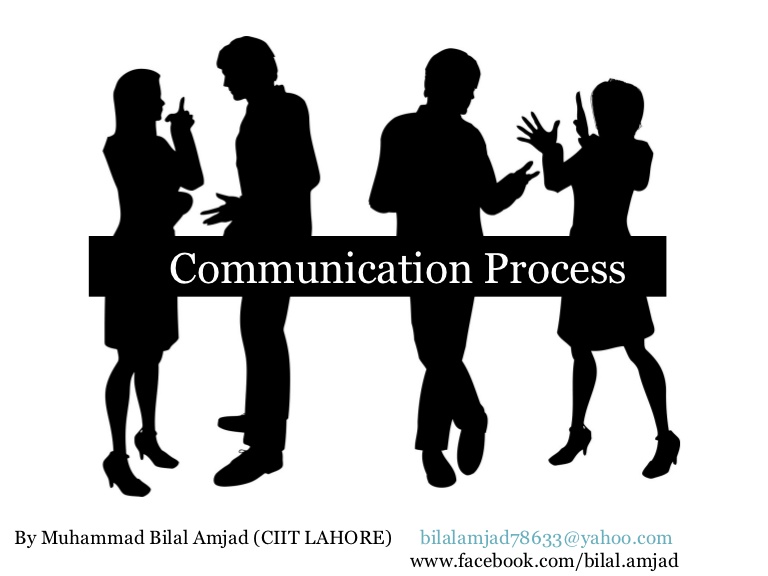 Communication barriers
Communication barriers沟通障碍
Micromariers (communication barriers micro-level):微型玛丽人（微观层面的沟通障碍）：
Psychological attitude of the source of information in relation to the recipient
信息来源与接受者的心理态度
2. The recipient's psychological attitude to the source of information
接受者对信息来源的心理态度
3. The recipient's low ability to perceive the format of this information
收件人感知此信息格式的能力较低
4. Lack of feedback缺乏反馈
5. The bias of both communication counterparts to the idea discussed and the reasoning given	沟通对应方对所讨论的想法和给出的推理的偏见
Communication barriers沟通障碍
Macromariers (communication barriers macro-level) 微商（沟通障碍宏观层面）
Exceeding bandwidth of networks, channels, means of transmission and coding of information (distortion or loss of information) 超过网络、渠道、传输手段和信息编码的带宽（信息失真或丢失）
Simplified information (lack of constructive ideas loosely associated with the context of communication) 简化信息（缺乏与沟通环境松散相关的建设性想法）
Language barrier (foreign language medium, professional slang) 语言障碍（外语媒介，专业俚语）
Communication barriers
Barriers that depend on the initiator of communication, the source of management information (a group of sources):
依赖通信发起人、管理信息来源（一组来源）的障碍：
Poor communication and information exchange 沟通和信息交流不畅
Lack of "feedback" (lack of motivation) 缺乏"反馈"（缺乏动力）
Inability to engage in dialogue and negotiation无法参与对话和谈判
Message Logic Errors消息逻辑错误
Low individual features (diction, hearing, memory, etc.)低个体特征（听力、听力、记忆等）
Barriers that depend on the recipient of management information (the class of the recipient factors):依赖管理信息接收者的障碍（接收者因素的类别）：
Failure to adequately assess the importance of communication未能充分评估沟通的重要性
Incorrect set of attitudes of consciousness (stereotypes, conflict, etc.) 一套不正确的意识态度（成见、冲突等）
Inadequate interest in the topic of communication对交流主题兴趣不足
Low individual physiological features (vision, hearing, etc.) 个人生理特征低（视力、听力等）
Forms of communication沟通形式
The enenic means of communication
Kinesic aids– visually perceived movements of another person, performing an expressive-regulatory function in communication. 
视觉感知他人的动作，在沟通中履行表现调节功能。
 Kinesika  – study of the interlocutor by his gestures, personals, poses, gait, views. –通过他的手势、个人、姿势、步态、观点来研究对话者。
Gestures – various movements of hands and head, the meaning of which is clear to the communicating parties. 手和头的各种动作，其含义是明确的沟通各方。
 Mimicry– facial muscles. 模仿-面部肌肉。
 Pose  – the position of the human body, typical of a particular environment, culture; is a unit of human spatial behavior. 姿势——人体的位置，典型的特定环境、文化：是人类空间行为的一个单位。
Gait– the style of movement. 盖特-运动风格。
Look – the most natural means of non-verbal communication
Communication means
Prosodic and extralinguistic means of communication. Voice and speech characteristics refer to prosodic and extralinguistic means of communication. 亲和外语言的沟通手段。语音和语音特征是指亲和外语言的交流手段。
Prosodics is the common name for such rhythmic and intonational aspects of speech as height, vocal tone volume, voice timbre, stress strength. 散文是诸如身高、声调音量、音色、压力强度等语言的节奏和语调方面的通用名称。
The extralinguistic component of speech is the inclusion of pauses in speech, as well as various kinds of psychophysiological manifestations of a person: crying, coughing, laughing, sighing. 言语的外在成分是将停顿包括在言语中，以及一个人的各种心理生理表现：哭、咳、笑、叹息
Takesic means of communication. To the tactical means of communication include dynamic touches in the form of a handshake, pat, kiss. 需要沟通的手段。战术上的沟通方式包括以握手、拍拍、亲吻等形式进行动态触摸。
Active hearing 主动聆听
L.I.S.T.E.N. (收听)
Reflexive and non-reflexive listening反身和无反身聆听
10 «NOT» HEARING
1.Do not interrupt the interlocutor unnecessarily. 不要不必要地打断对话者。
2. Don't stress your behavior that you're too hard to listen to. 不要强调你的行为，你很难
3. 在不了解问题的情况下作出决定。Do not rush to make a decision without understanding the problem. 不要急于
4. Don't get distracted when your interlocutor speaks. 4. 当你的对话者说话时，不要分心。
5. Do not let your emotions, attitudes, stereotypes influence the assessment of the interlocutor and his message. 不要让你的情绪、态度、成见影响对话者对他的评价和他的信息。
6. Do not jump to the attention of the speaker without listening to the speaker carefully and to the end. 不要在没有仔细听扬声器的情况下引起演讲者的注意。
7. Do not reject a new idea for you just because it is new to you and looks dubious or you disagree with it. 不要仅仅因为一个新想法对你而言是新的，看起来可疑或者你不同意它就拒绝它。
8. Don't ask too many questions at the same time. This suppresses the interlocutor and forces him to take a defensive position. .不要同时问太多问题。这压制了对话者，迫使他采取防御立场。
9. Don't give uninvited advice. First, establish what the interlocutor wants: to think together, to discuss the problem, or to get specific information. 不要给不请自来的建议。首先，确定对话者想要的：共同思考、讨论问题或获取具体信息。
10.Don't jump to conclusions不要急于下结论
Reflection techniques反射技术
Figuring out, clarifying (to make sure of an accurate understanding of the feelings and thoughts of the interlocutor, the listener from time to time asks for additional explanations) 弄清楚，澄清（为了确保准确理解对话者的感受和想法，听众不时要求额外的解释）
Paraphrase (the listener in his words briefly repeats the above the interlocutor just, highlighting and emphasizing the main ideas and accents in his opinion. 转述（听众用他的话简要地重复了上述对话者只是，突出和强调他眼中的主要思想和口音。
Reflection of feelings (the listener informs his interlocutor about the impression he made during the communication) 感情的反映（听众告知对话者他在交流中留下的印象）
The development of thought (the listener picks up and further promotes the course of the main thought of the interlocutor) 思想的发展（倾听者拾起并进一步推动对话者主要思想的进程）
摘要（听众告诉您如何理解整个对话）
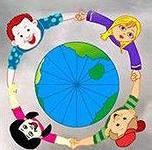 Question 3
Conflict in the organization
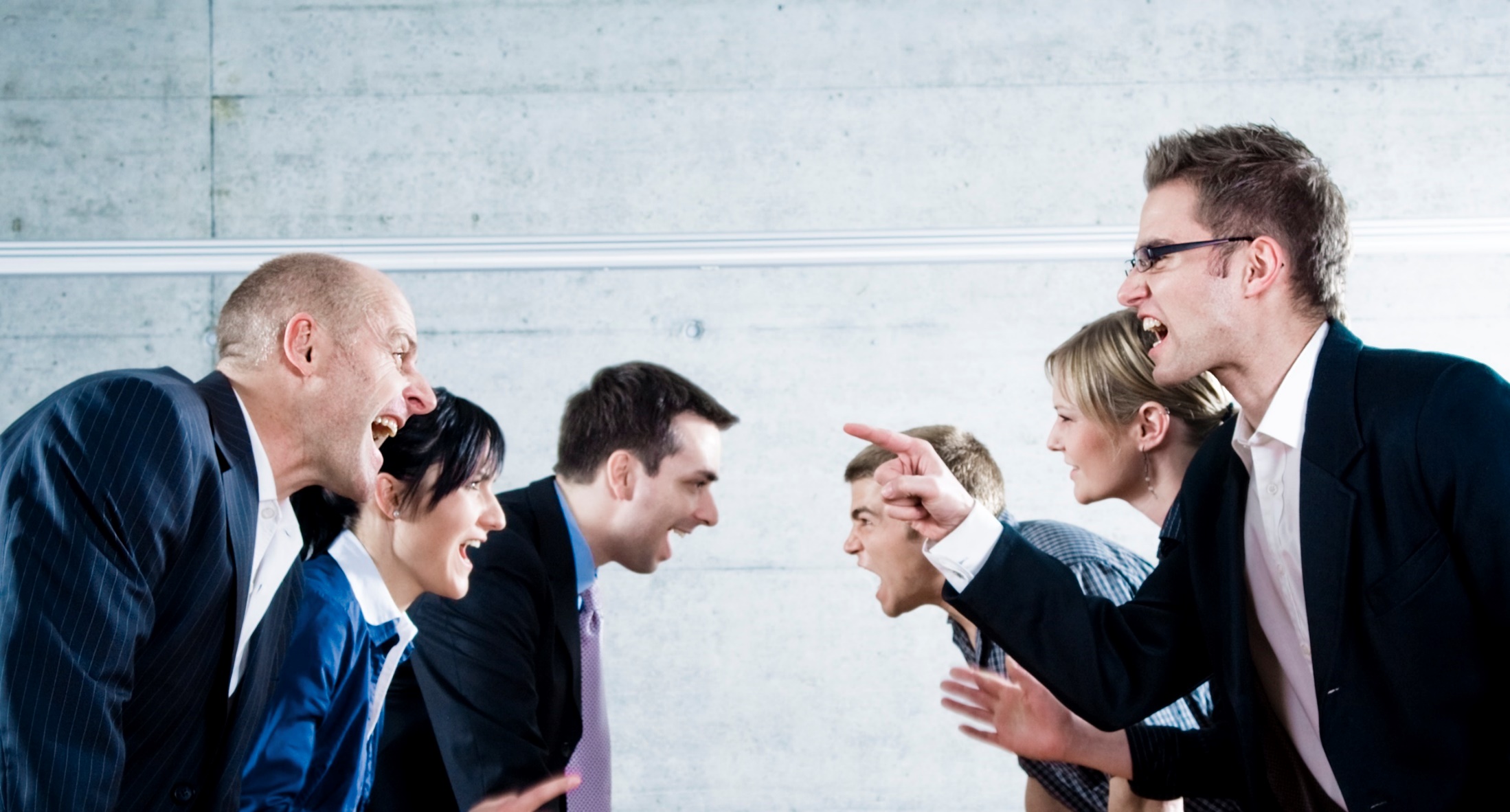 The essence of organizational conflicts
Conflict – it is a situation where the conscious conduct of one party (person, group, organization) is at odds with the interests of the other party
冲突——一方（个人、团体、组织）的自觉行为与另一方的利益相悖。
Conflict – is the lack of agreement between two or more parties that may be specific persons or parties (M. Mescon) 冲突-是两个或两个以上各方之间缺乏协议，可能是特定的人或当事人（M.梅斯康）
 Conflict-free –  indicator of the lack of new ideas, initiatives, etc. 无冲突–缺乏新想法、新举措等的指标。
Conflict classification
As a result of the action (constructive, unconstructive) 
作为行动的结果（建设性的、非建设性的）
 By source of occurrence (objectively conditioned, subjectively conditioned) 按发生来源（客观条件，主观条件）
By nature of occurrence (social, organizational, emotional)
 按发生的性质（社会、组织、情感）
In the direction of impact (vertical, horizontal) 在冲击方向（垂直、水平）
By degree of severity (open, hidden) 按严重程度（打开、隐藏）
By the way of permission (antagonistic, compromise) 以许可的方式（对抗、妥协）
By the number of participants (intrapersonal, interpersonal, conflict between personality and group, intergroup) 按参与者人数（人际、人际、个性与群体之间的冲突、群体间）
Mobbing
Mobbing  - form of hidden conflict. 围攻 - 隐藏冲突的形式。

Mobbing – targeted harassment or unfair treatment of an employee by a colleague or supervisor 骚扰-同事或主管对员工的骚扰或不公平待遇
Mobbing – organization's problem, threat to its survival围攻–组织的问题，对其生存的威胁
Types of mobbing:围攻类型：
Horizontal or vertical 水平或垂直
Open or latent 打开或潜伏
Concept
Conflict management – targeted actions to eliminate (minimize) the causes of the conflict, either, if this is not possible, correcting the behavior of the participants in the conflict, or, with sufficient qualifications of the head of the unit, maintaining the level of conflict within controlled limits to ensure the necessary level of efficiency of the organization. 冲突管理——有针对性地采取行动消除（尽量减少）冲突的原因，如果不可能，纠正冲突参与者的行为，或者，在单位负责人的充分资格下，将冲突水平维持在受控的限度内，以确保组织必要的效率水平。
Management situation 管理情况
Sources of conflict 冲突源
The possibility of conflict escalating
Reaction to the situation 对局势的反应
Conflict takes place 冲突发生
Conflict does not occur 冲突不会发生
Conflict Management 冲突管理
Functional and dysfunctional effects 功能和功能失调的影响
Conflict model 冲突模型
冲突升级的可能性
Aftermath of the conflict冲突后遗症
Functional implications (positive effects): 
功能影响（积极影响）：
Minimizing antagonism, hostility. 尽量减少对抗和敌意。
Position to cooperate. 合作立场。
Overcoming grouping. 克服分组。	 
Dysfunctional effects: 功能失调的影响：
Dissatisfaction. 不满。
Increased fluidity. 增加流动性。
Reduced productivity. 生产力下降。
A lesser degree of cooperation. 合作程度较低。
Grouping and unproductive competition with other groups. 
与其他组的分组和非生产性竞争。
Objectivity. 客观性。
Lack of communication between the warring parties. 交战各方之间缺乏沟通
The emphasis is on fighting, not solving the problem. 重点是战斗，而不是解决问题。
Последствия конфликта
Функциональные последствия (позитивные последствия):
Минимизация антагонизма, враждебности.
Расположенность к сотрудничеству.
Преодоление групповщины.	 
Дисфункциональные последствия:
Неудовлетворённость.
Рост текучести.
Снижение производительности труда.
Меньшая степень сотрудничества.
Групповщина и непродуктивная конкуренция с др. группами.
Необъективность взглядов.
Отсутствие коммуникации враждующих сторон.
Акцент на борьбу, а не на разрешение проблемы.
Causes of organizational conflicts
Differences in pool and sequential dependence. Pooled dependency occurs between units within the same organization, does not imply direct contact of groups with each other. Sequential dependence is determined by the production interdependence of groups from each other; The termination of one group is the beginning of another group. Pool dependency causes fewer conflicts.
Structure of remuneration system.  It implies the construction of the entire system of remuneration for the activities of each group, regardless of the collective result. Rivalry, different preferences, mismatch in the perception of the goals of the organization's activities, the significance of the contributions of each of the groups. Used to increase group returns.
Причины организационных конфликтов
Различия пуловой и последовательной зависимостью. Пуловая зависимость возникает между подразделениями в рамках одной организации, не предполагает непосредственных контактов групп между собой. Последовательная зависимость определяется производственной взаимозависимостью групп друг от друга; завершение работы одной группы является началом работы другой группы. Пуловая зависимость вызывает меньше конфликтов.
Структура системы вознаграждения. Предполагает построение всей системы вознаграждения деятельности каждой группы вне зависимости от коллективного результата. Соперничество, различные предпочтения, несовпадение восприятия целей деятельности организации, значимости вкладов каждой из групп. Используется для увеличения отдачи от групп
Causes of organizational conflicts
Limited resources. Assumes that the realization of the goals of one group using the same resources infringes on the capabilities of another group
Different time horizons. Different perceptions of the time required for each group to achieve its objectives. Problems and issues critical to one group are not recognized as significant to another. Enhanced by sequential dependency between groups.
Status mismatch. Suggests that the group with one status within the organization may negatively perceive members of other groups with less, in their opinion, the status.
Inadequate perception. Different perceptions of the same events by different groups due to existing norms, stereotypes
Причины организационных конфликтов
Ограниченность ресурсов. Предполагает, что реализация целей одной группы при использовании одних и тех же ресурсов ущемляет возможности другой группы
Различные временные горизонты. Различное восприятие времени, необходимого для реализации целей каждой группой. Проблемы и вопросы, критичные для одной группы, не признаются существенными для другой. Усиливается при последовательной зависимости между группами
Несоответствие статуса. Предполагает, что группы с одним статусом в рамках организации могут негативно воспринимать участников других групп с меньшим, по их мнению, статусом. 
Неадекватное восприятие. Различное восприятие одних и тех же событий разными группами в силу существующих норм, стереотипов
Causes of Interpersonal Conflict (J. Luft and H. Ingham)
«Window Of Dzhokhary»
[Speaker Notes: Размер створок может меняться: если мы разговариваем с другом, то самой большой створкой является открытое окно; если мы сидим на экзамене, то самым большим окном является слепое (мы не знаем, что о нас думает преподаватель в этот момент) или закрытое (если мы списываем).

The size of the flaps can change: if we talk to another, then the largest flap is an open window; if we sit on the exam, then the largest window is blind (we do not know what the teacher thinks of us at this moment) or closed (if we write off).]
Причины межличностного конфликта (Дж.Люфт и Х. Ингэм)
«окно Джохари»
[Speaker Notes: Размер створок может меняться: если мы разговариваем с другом, то самой большой створкой является открытое окно; если мы сидим на экзамене, то самым большим окном является слепое (мы не знаем, что о нас думает преподаватель в этот момент) или закрытое (если мы списываем).]
Conflict prevention methods
Разъяснение требований и задач деятельности групп
Структурные методы
Постановка комплексных целей
Координационные и интеграционные механизмы
Устранение объекта конфликта
Методы профилактики конфликтов
Разъяснение требований и задач деятельности групп
Структурные методы
Постановка комплексных целей
Координационные и интеграционные механизмы
Устранение объекта конфликта
Методы профилактики конфликтов
Разъяснение требований и задач деятельности групп Предполагает разъяснение особенностей решаемых задач, определение системы показателей групповой оценки результатов деятельности, распределения заданий, ответственности между группами, информационных потоков.
Методы профилактики конфликтов
Структурные методы Включают комплекс мер воздействия по изменению структуры управления группами, информационных потоков, действующих в подразделениях, организации труда, применяемой системы стимулирования. Изменение системы оценки деятельности подразделений, введение единого оценочного показателя может снизить уровень конфликтного противостояния и повысить объем реализации продукции.
Методы профилактики конфликтов
Постановка комплексных целей перед подразделениями, достижение которых невозможно без их взаимного сотрудничества, позволяет существенно сплотить группу, способствует устранению конфликтной ситуации на период совместной работы.
Устранение объекта конфликта  предполагает подведение одной из конфликтующих групп под отказ от объекта конфликта в пользу другой стороны.
Методы управления конфликтами
Административные (использование ресурса власти руководителя для изменения состава групп, вхождения в одну из конфликтующих групп в качестве наблюдателя либо проведение переговоров с противоборствующими сторонами в качестве посредника) 
Межгрупповые формы взаимодействия (Уклонение (уход); Противоборство (конкуренция); Уступчивость (приспособление); Сотрудничество; Компромисс) 
Переговоры
Стратегии поведения в конфликте
Партнёрство (ориентация на учёт интересов и потребностей второй конфликтующей стороны, поиск согласия и приумножения общих интересов)
Напористость (реализация собственных интересов, достижение собственных целей)
Методы поощрения сплочённости группы и предотвращения межгрупповых конфликтов
1) стимулировать поиск группами общих ценностей;
2) поощрять согласие с целями группы;
3) сделать группу меньше, изолировать деятельность каждой группы;
4) стимулировать соревнование с другими группами;
5) выдавать вознаграждение всей группе, а не отдельным ее членам.
Методы уменьшения сплочённости групп
1) сделать группу больше;
2) расформировать группу;
3) выдавать вознаграждение отдельным членам группы, а не всей группе;
4) поощрять несогласие с задачами группы;
5) не изолировать группу от остальной организации.
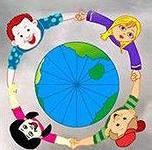 Вопрос 4
Переговоры, посредничество
Понятие
Переговоры – набор тактических приемов, направленных на поиск взаимоприемлемого решения для конфликтующих сторон
Условия
существование взаимозависимости сторон, участвующих в конфликте; 
отсутствие значительного перевеса в силе; 
соответствие стадии развития конфликта возможностям переговоров; 
участие в переговорах сторон, которые реально могут принимать решения в сложившейся ситуации
Цели переговоров
Разрешение конфликтов, споров
Организация сотрудничества
Типы решений в переговорах
Компромисс (в области жизненно важных взаимоисключающих интересов; условие – готовность сторон к удовлетворению лишь части интересов; критерии законности тех или иных требований или уступок)
Принципиально новое решение (детальное изучение потребностей сторон, ценностей; творческий подход к проблеме)
Ассиметричное решение (уступки одной стороне значительно превышают уступки другой стороне)
Стили проведения переговоров
Американский стиль (самостоятельность в принятии решений, энергичный стиль переговоров, напористость, агрессивность, прагматичность, соблюдение законов, нормативных актов и положений, обязательность юриста на переговорах, предпочтительность неофициальной атмосферы)
Английский стиль (формальное соблюдение традиций и ритуалов делового общения (начинаются с обсуждения житейских проблем), прагматизм)
Французский стиль (сочетание жёсткого конфронтационного типа взаимодействия и вежливости, непринуждённости, склонности к юмору; несамостоятельность в принятии решений, важность предварительных договорённостей, стремление избегать официальных переговоров тет-а-тет )
Стили проведения переговоров
Немецкий стиль (тщательная предварительная подготовка, педантичность, расчётливость)
Японский стиль (на начальном этапе внимание обсуждению общечеловеческих проблем, не привлекают юристов, не ссылаются в контрактах на законодательные акты, доброжелательность, внимательность, избегают говорить «нет», «да» как подтверждение услышанного; точность во всём)
Китайский стиль (несамостоятельность в принятии решений, чёткое выделение начального, технического и коммерческого этапов переговоров, первые высказывают свои предложения, на уступки идут только после тщательной оценки возможностей контрагентов)
Стили проведения переговоров
Южнокорейский стиль (взаимопонимание, «брать быка за рога», чёткие формулировки, самостоятельность в принятии решений, готовность к немедленной реализации соглашений, избегают открыто говорить о несогласии с партнёром и доказывать его неправоту)
Арабский стиль (предпочтителен торг, ярко выраженное чувство собственного достоинства, уважительное отношение к партнёрам)
Организационная структура коммуникаций
Коммуникативные типы руководителей
Эмоцио-нальная переработ-ка инфор-мации
Импульсивная переработка с учетом личных угроз
Смысло-вая пере-работка данных
Детальное восприятие и изучение информации
Типы личности по восприятию
Формы обращения
Методы в проф. деятельности
Побуждение
Убеждение
Увещевание
Понуждение
Принуждение
Сотрудничество – это интегральная характеристика организационного поведения, показателями которой являются:
результативность;
эффективность;
осмысленность;
этичность.
Сотрудничество
Психологические установки
Санкции руководителя
Осуждающие санкции
Перерабатываем 
полученную информацию.
Отдыхаем… 
Помним о необходимости
правильно 
распределить силы, 
чтобы их хватило для 
удачной сдачи сессии!